G06-L-Assessment-003
Topic 1 | Page 1
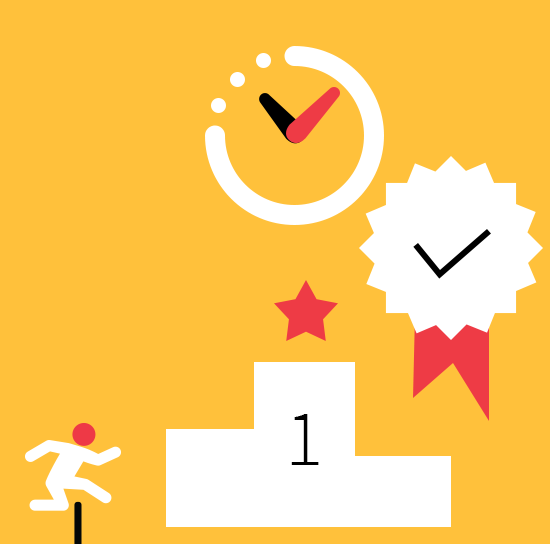 Mobile first minigame
<write voice over text here>
Get ready to enter the fun world of mini games. Nudge your cognition while you explore the questions in a variety of formats in quick succession. All set?
PLAY
<include graphic notes here>
Who are you?
Select a character that best describes you and Continue.
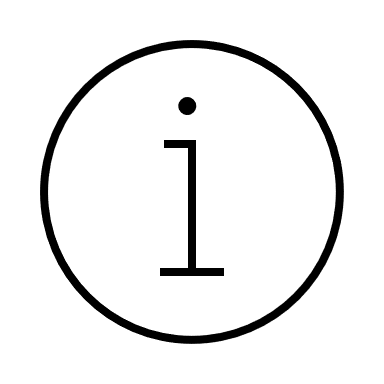 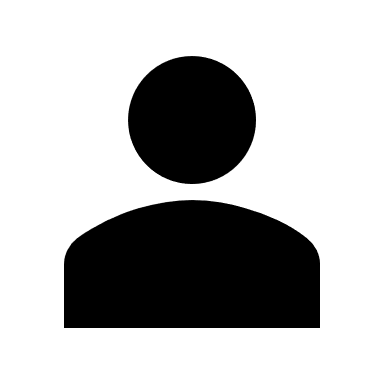 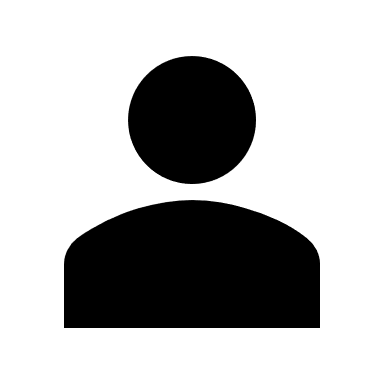 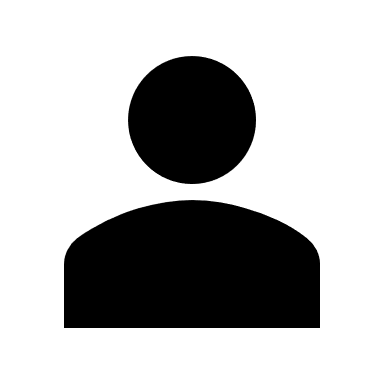 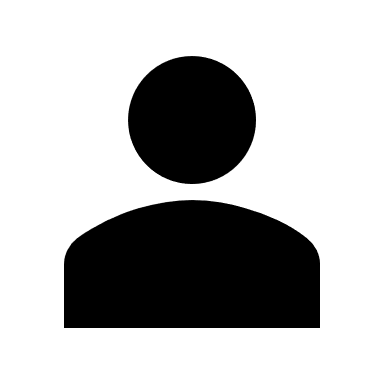 Cool cat
Obedient owl
Majestic mouse
Bashful bear
Continue
Select the correct option. Think different. Sometimes the unusual works!
Page Title
<write voice over text here>
If you’re presenting to an audience who is opposed to your ideas…
Option 1 to be written here
Option 1 to be written here
Option 1 to be written here
Background image ID <>
Option 1 to be written here
Submit
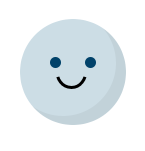 You're a pro! Weaving a convincing story to illustrate your ideas is the way out.
Next Question
Page Title
<write voice over text here>
What’s the best way to address challenges and ….
Drag the arrow to the correct option and Submit.
Title one
Title one
Title one
Title one
Background image ID <>
Submit
Page Title
<write voice over text here>
According to your estimate, what percentage… of…
Drag the dot to the select what comes to mind.
Certainly would have
Not really
Background image ID <>
Submit
Page Title
<write voice over text here>
You’re scheduled to present your….
Rate each option on a scale of 1-5
Depict complexity of the project through visuals
Aim for maximum
Avoid answering..
Background image ID <>
Write down….
0
1
2
3
4
5
Submit
Page Title
<write voice over text here>
According to your estimate, what percentage… of…
Drag the dot to answer.
0%
+
Background image ID <>
Submit
Page Title
<write voice over text here>
Which famous personality is making this impressive speech?
Select the correct option.
Title one
Title one
Title one
Title one
Background image ID <>
Submit
Your Results

Here is your performance!
Questions answered correctly

1 out of 9
Your score

200 out of 1800
You are a 



Novice
<write voice over text here>
<include graphic notes here>
Exit
Want another shot?
Download this checklist to review what you learnt in the course.